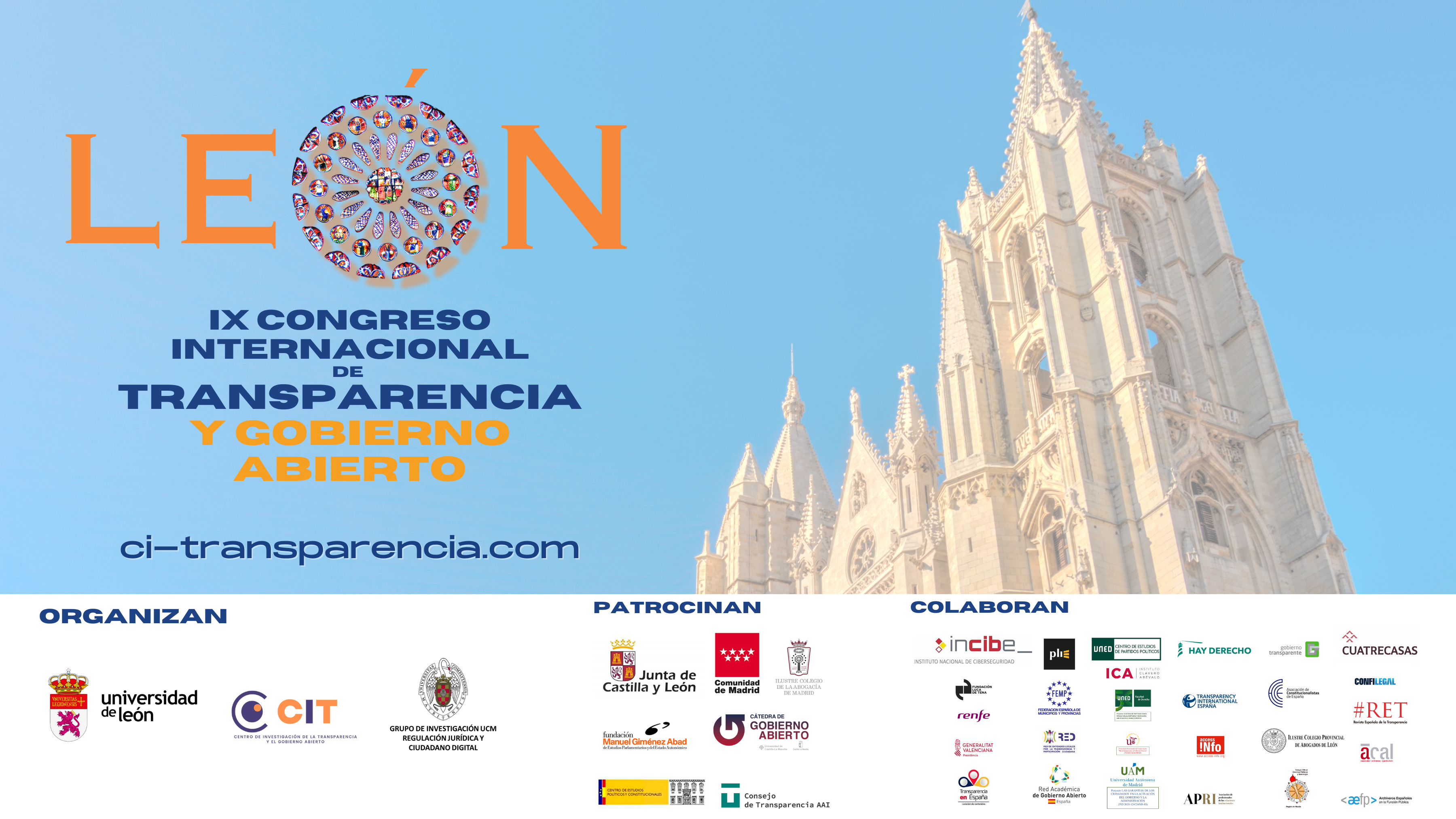 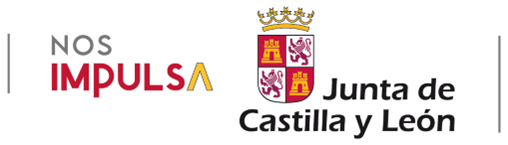 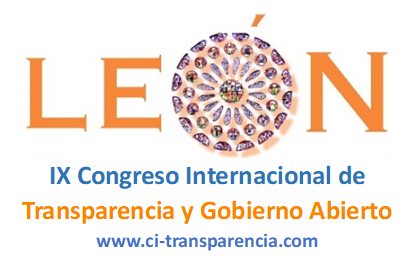 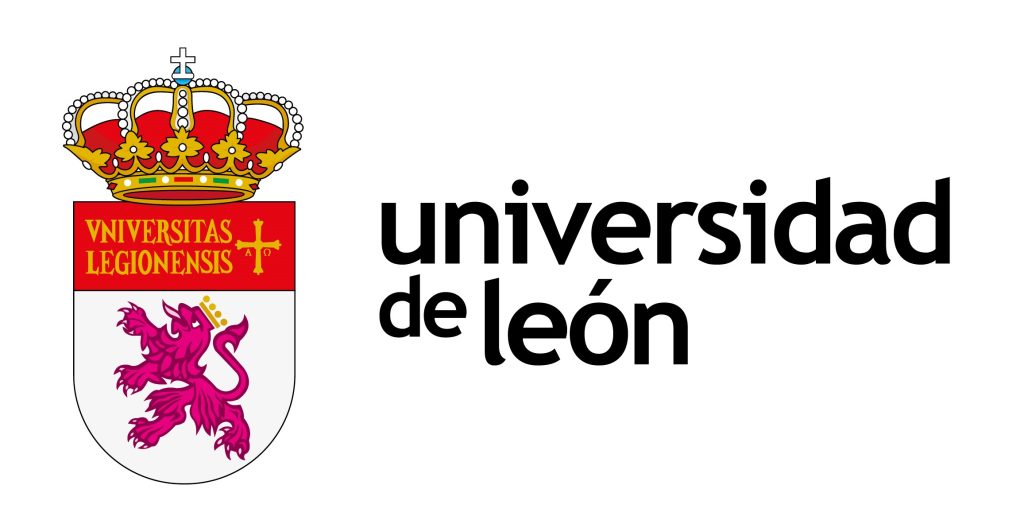 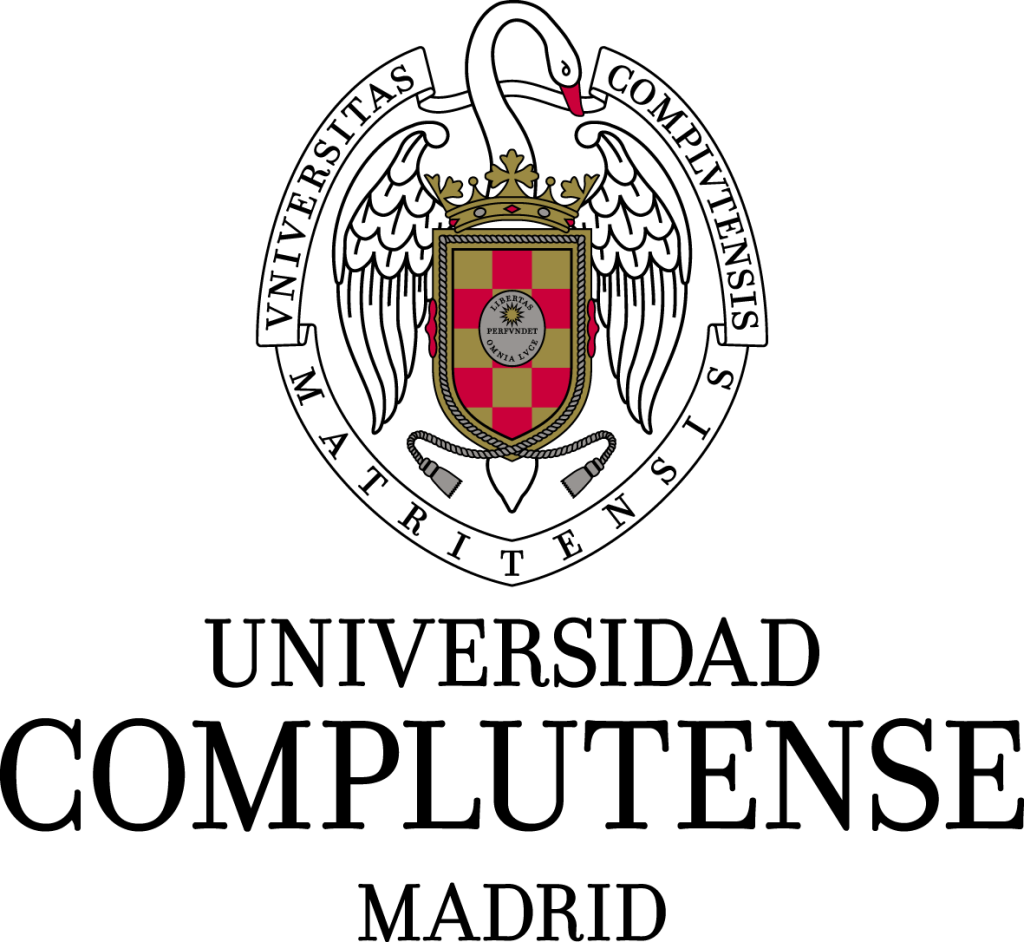 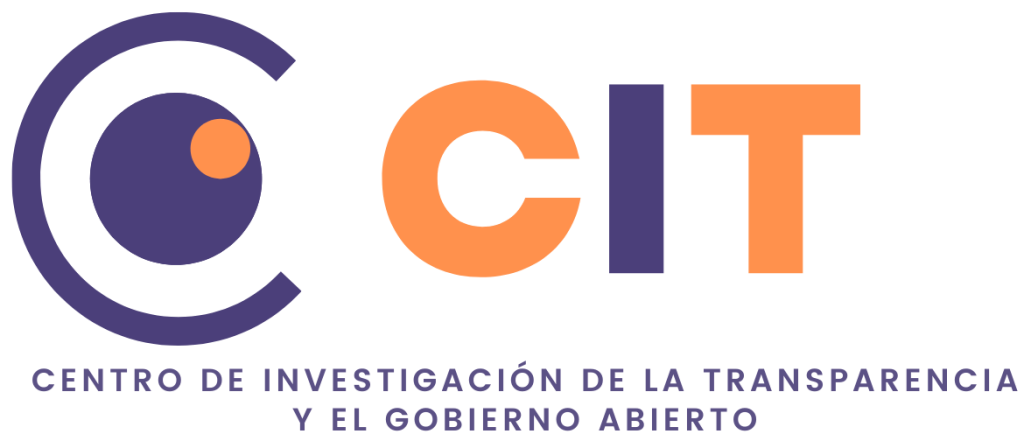 IX Congreso Internacional de Transparencia y Gobierno Abierto
Patrocinadores
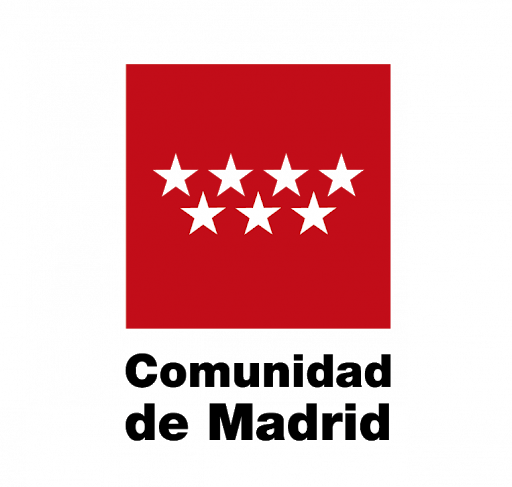 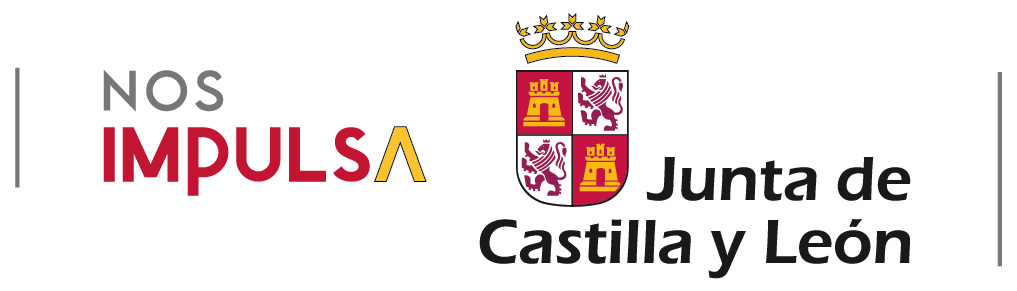 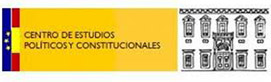 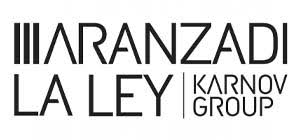 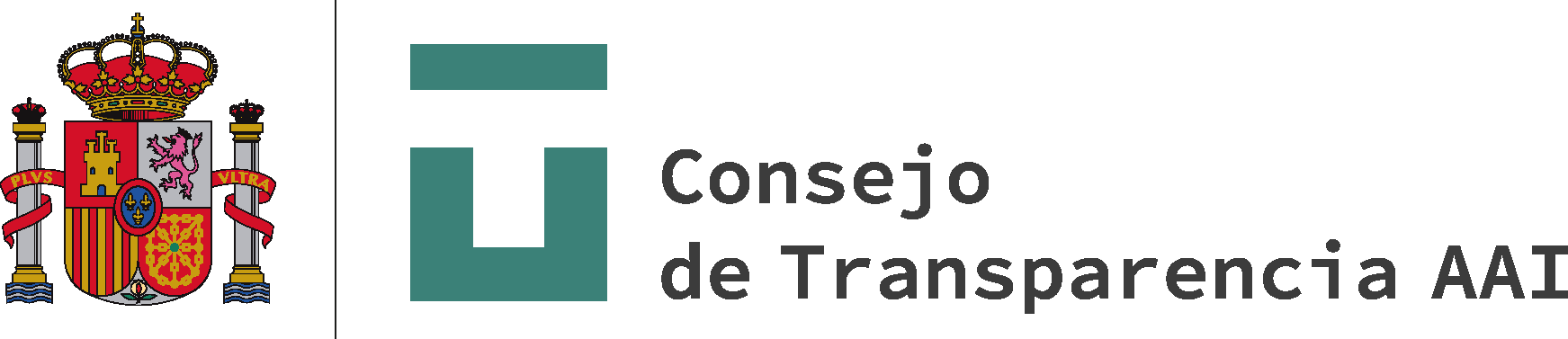 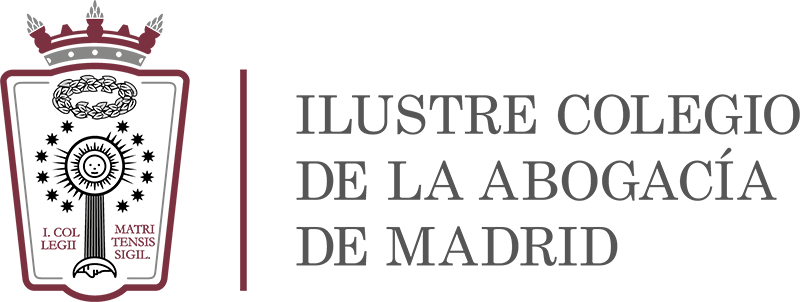 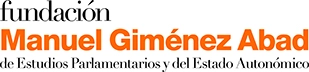 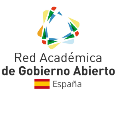 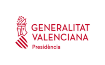 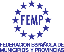 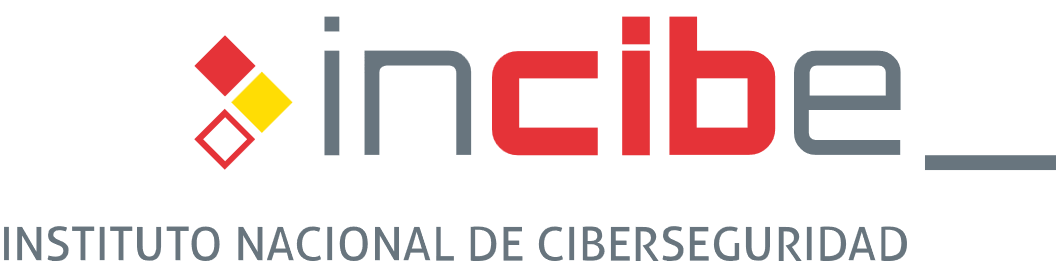 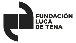 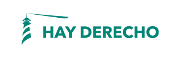 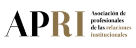 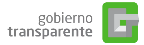 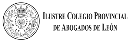 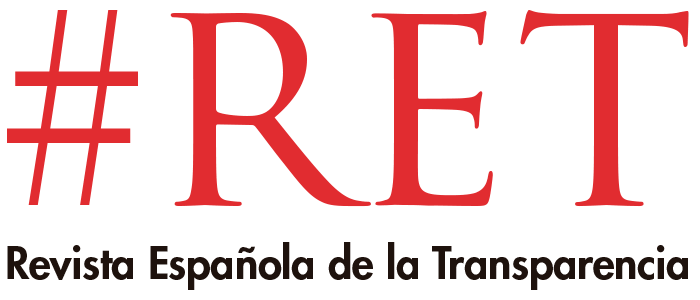 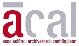 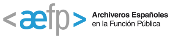 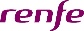 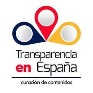 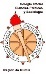 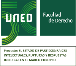 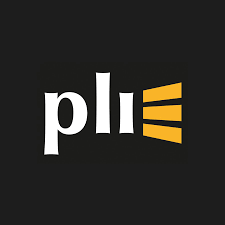 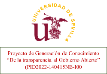 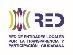 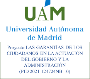 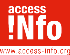 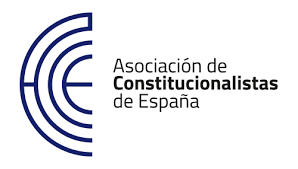 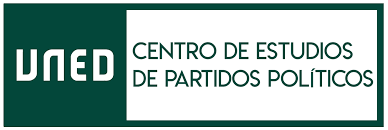 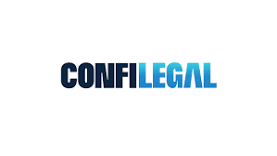 Colaboradores
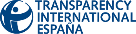 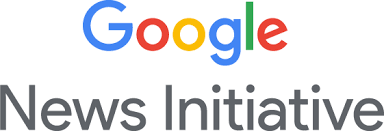 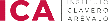 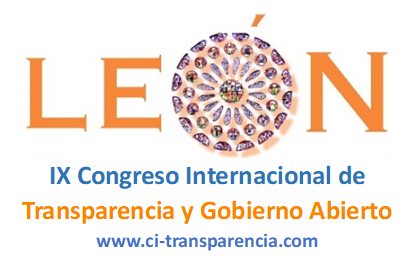 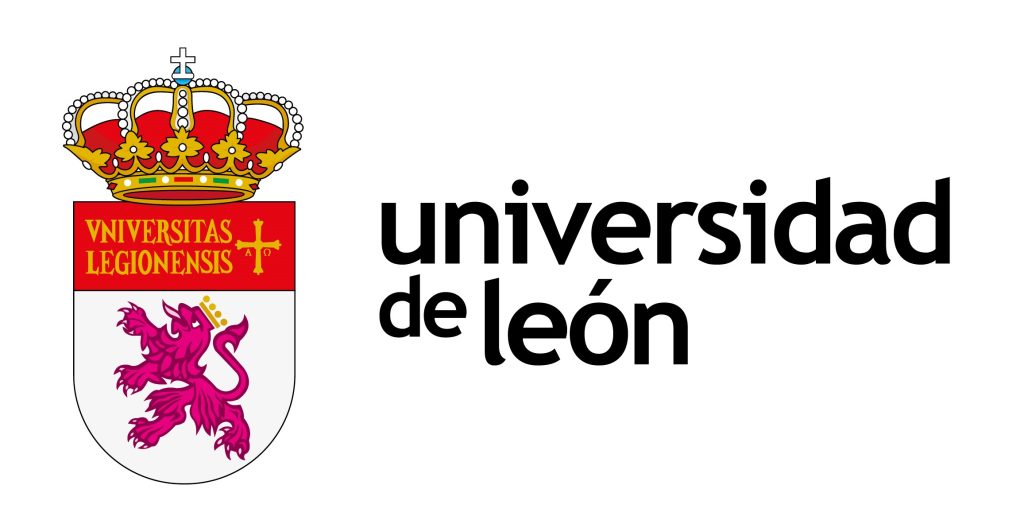 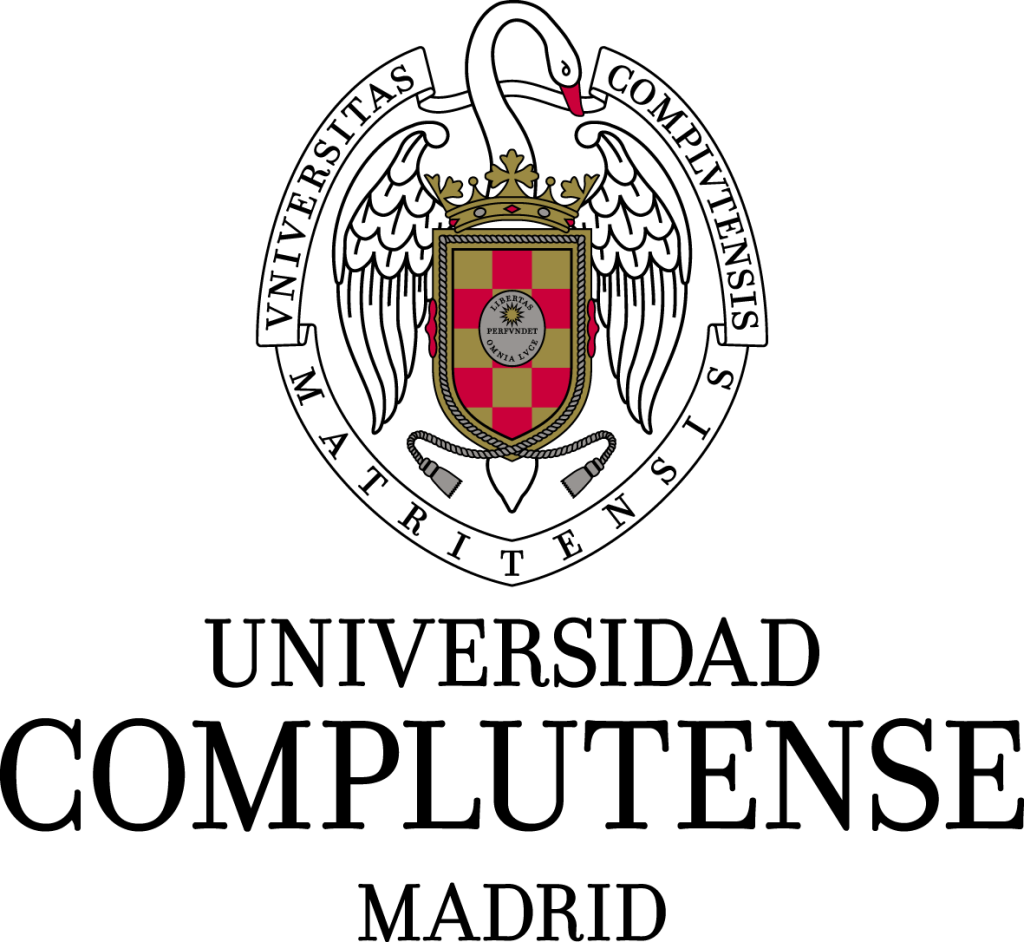 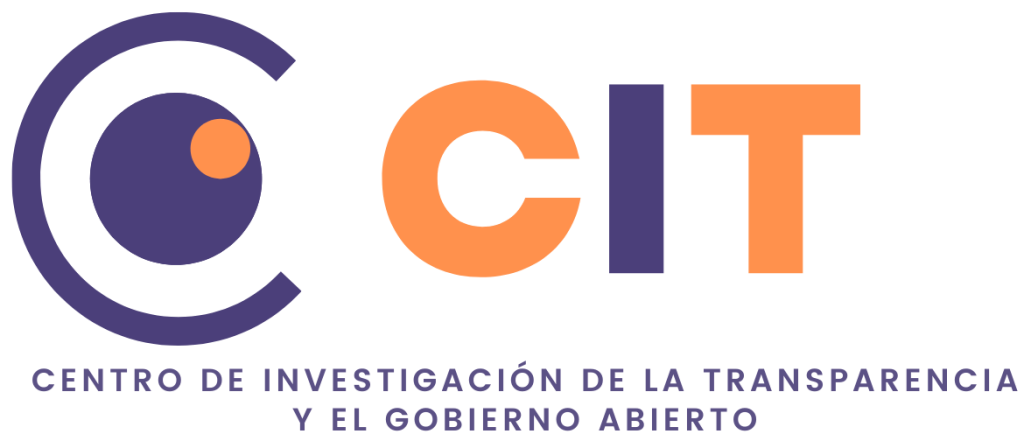 GT 24-04  Nombre Grupo
Título de la ponencia
Nombre y apellidos de los autores
mail@
Institución /Organización
Logo institución autor
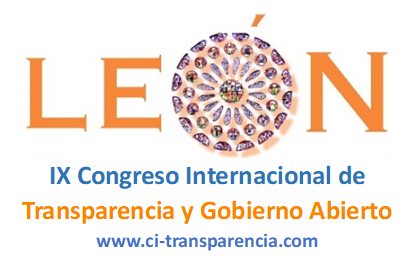 Nombre del apartado 1
Nombre del apartado 2
Nombre del apartado 3
…
ÍNDICE
Apartado 01Nombre del apartado
Lorem ipsum dolor sit amet, consectetur adipisicing elit, sed do eiusmod tempor incididunt – Lorem ipsum dolor sit amet, consectetur adipisicing elit, sed do eiusmod tempor incididunt
Aconsectetuer adipiscing elit. Maecenas porttitor congue massa. Fusce posuere, magna sed pulvinar ultricies, purus lectus malesuada libero, sit amet commodo magna eros quis urna. Nunc viverra imperdiet enim. Fusce est. Vivamus a tellus. Pellentesque habitant morbi tristique senectus et netus et malesuada fames ac turpis egestas. Proin pharetra nonummy pede. Mauris et orci.

Aenean nec lorem. In porttitor. Donec laoreet nonummy augue. Suspendisse dui purus, scelerisque at, vulputate vitae, pretium mattis, nunc. Mauris eget neque at sem venenatis eleifend. Ut nonummy. Fusce aliquet pede non pede. Suspendisse dapibus lorem pellentesque magna. Integer nulla.

Donec blandit feugiat ligula. Donec hendrerit, felis et imperdiet euismod, purus ipsum pretium metus, in lacinia nulla nisl eget sapien. Donec ut est in lectus consequat consequat. Etiam eget dui. Aliquam erat volutpat. Sed at lorem in nunc porta tristique. Proin nec augue. Quisque aliquam tempor magna. Pellentesque habitant morbi tristique senectus et netus et malesuada fames ac turpis egestas.
pág.
05
Apartado 02Nombre del apartado
Ítem 1
Ítem 2
Ítem 3
pág.
06
Lista de iconosDAFO
Debilidades
Amenzas
Oportunidades
Fortalezas
Lorem ipsum dolor sit amet, consectetuer adipiscing elit. 

Maecenas porttitor congue massa. 

Fusce posuere, magna sed pulvinar ultricies, purus lectus malesuada 
purna.
Lorem ipsum dolor sit amet, consectetuer adipiscing elit. 

Maecenas porttitor congue massa. 

Fusce posuere, magna sed pulvinar ultricies, purus lectus malesuada 
purna.
Lorem ipsum dolor sit amet, consectetuer adipiscing elit. 

Maecenas porttitor congue massa. 

Fusce posuere, magna sed pulvinar ultricies, purus lectus malesuada 
purna.
Lorem ipsum dolor sit amet, consectetuer adipiscing elit. 

Maecenas porttitor congue massa. 

Fusce posuere, magna sed pulvinar ultricies, purus lectus malesuada 
purna.
GráficoDisposición
Chile
España
Colombia
lorem ipsum dolor sit amet, consectetuer adipiscing elit. maecenas porttitor congue massa.
lorem ipsum dolor sit amet, consectetuer adipiscing elit. maecenas porttitor congue massa.
lorem ipsum dolor sit amet, consectetuer adipiscing elit. maecenas porttitor congue massa.
32,4%
average monthly sales growth 
2024
28,7%
average monthly
2023
12,9%
average monthly
2022
Tabladisposición
línea de tiempoagenda
11:00
12:00
13:00
14:00
15:00
our offer
our offer
our offer
our offer
our offer
Lorem ipsum dolor sit amet, consectetuer adipiscing elit. Maecenas porttitor congue massa.
Lorem ipsum dolor sit amet, consectetuer adipiscing elit. Maecenas porttitor congue massa.
Lorem ipsum dolor sit amet, consectetuer adipiscing elit. Maecenas porttitor congue massa.
Lorem ipsum dolor sit amet, consectetuer adipiscing elit. Maecenas porttitor congue massa.
Lorem ipsum dolor sit amet, consectetuer adipiscing elit. Maecenas porttitor congue massa.
Muchas gracias por su atención